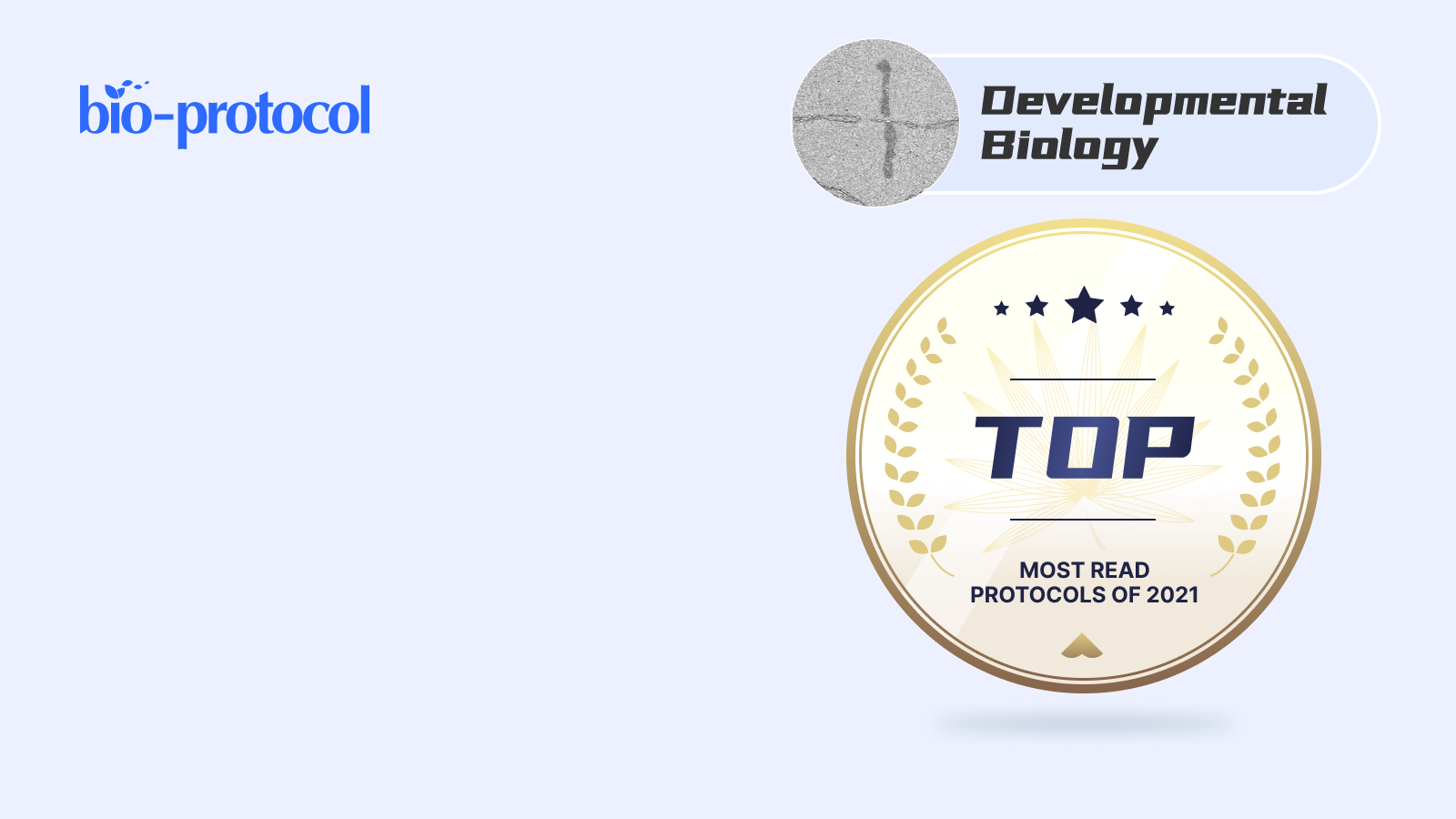 Live Intravital Intestine with Blood Flow Visualization in Neonatal Mice Using Two-photon Laser Scanning Microscopy
Yuhki Koike;  Bo Li;  Yong Chen;  Niloofar Ganji;  Mashriq Alganabi;  Hiromu Miyake;  Carol Lee;  Alison Hock;  Richard Wu;  Keiichi Uchida;  Mikihiro Inoue;  Paul Delgado-Olguin;  Agostino Pierro
“Introduce introduce introduce introduce introduce introduce introduce introduce introduce introduce”
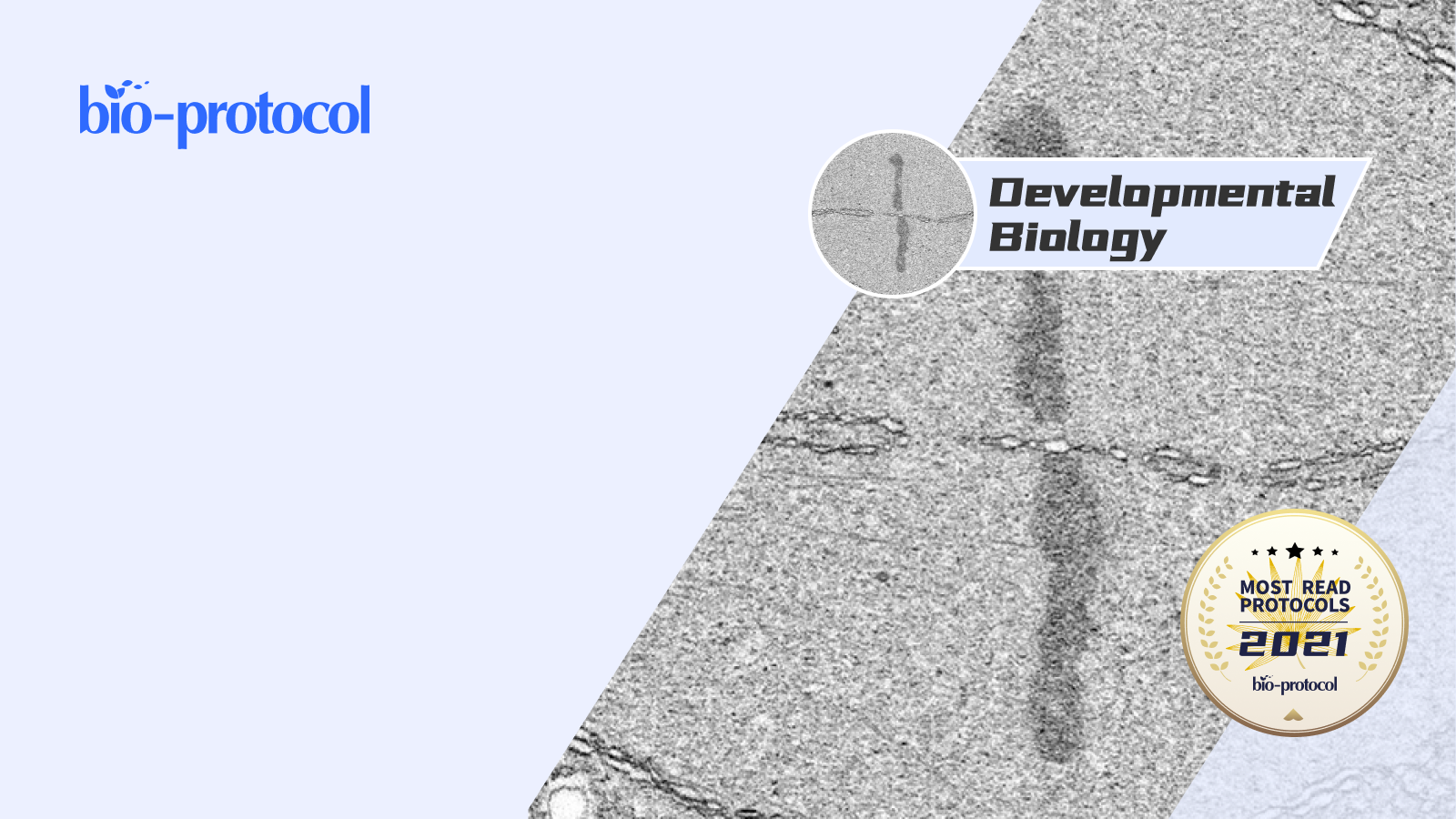 Live Intravital Intestine with Blood Flow Visualization in Neonatal Mice Using Two-photon Laser Scanning Microscopy
Yuhki Koike;  Bo Li;  Yong Chen;  Niloofar Ganji;  Mashriq Alganabi;  Hiromu Miyake;  Carol Lee;  Alison Hock;  Richard Wu;  Keiichi Uchida;  Mikihiro Inoue;  Paul Delgado-Olguin;  Agostino Pierro